ПРОЕКТ ПООП ПО НАПРАВЛЕНИЮ «СОЦИОЛОГИЯ» НЕОБХОДИМОЕ И ДОСТАТОЧНОЕ ПРИ ФОРМИРОВАНИИ ВУЗОВСКИХ ОБРАЗОВАТЕЛЬНЫХ ПРОГРАММ
БЕРШАДСКАЯ МАРГАРИТА ДАВЫДОВНА, КТН, ЗАВ. ЦЕНТРОМ РАЗВИТИЯ СОЦИОЛОГИЧЕСКОГО ОБРАЗОВАНИЯ НИУ ВШЭ, КТН, СНС, ЧЛЕН ЭКСПЕРТНОЙ ГРУППЫ ФУМО «СОЦИОЛОГИЯ И СОЦИАЛЬНАЯ РАБОТА»
ВЕБИНАР  ПО УГСН «СОЦИОЛОГИЯ И СОЦИАЬНАЯ РАБОТА» 
19  ДЕКАБРЯ 2018
РАЗРАБОТКА  ПООП «В УСЛОВИЯХ НЕОПРЕДЕЛЕННОСТИ»
ВУЗЫ РАЗРАБАТЫВАЮТ СВОИ ОБРАЗОВАТЕЛЬНЫЕ ПРОГРАММЫ  ПРИ ОТСУТСТВИИ УТВЕРЖДЕННЫХ ПООП
А МИНИСТЕРСТВО?
ПРЕДСТАВИТЕЛИ МОН РЕКОМЕНДУЮТ ФУМО РАЗРАБОТКУ  ПООП ПО МАКЕТУ 2О17 ГОДА,  КОТОРЫЙ НЕ ЯВЛЯЕТСЯ ОКОНЧАТЕЛЬНЫМ). 
ОЧЕВИДНО, В МОН НЕ ПРЕДСТАВЛЯЮТ СЕЬЕ ТОТ ОБЪЕМ РАБОТЫ, КОТОРЫЙ ПРИДЕТСЯ ВЫПОЛНИТЬ  РАЗРАБОТЧИКАМ ПООП ПРИ ИЗМЕНЕНИИ МАКЕТА 

ОСТАЕТСЯ ПОВЕРИТЬ НЕОФИЦИАЛЬНОМУ УТВЕРЖДЕНИЮ, ЧТО  ДАЖЕ НЕ УТВЕРЖДЕННЫЕ ПРОЕКТЫ  ПООП БУДУТ РАССМАТРИВАТЬСЯ КАК МЕТОДИЧЕСКИЕ РЕКОМЕНДАЦИИ НАШЕГО ФУМО ВУЗАМ
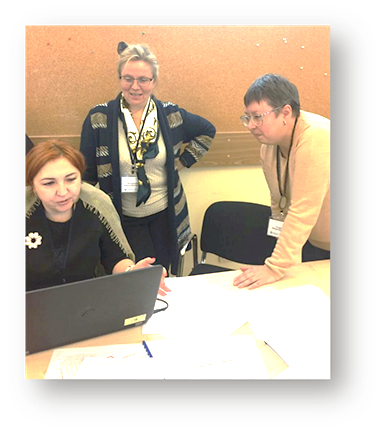 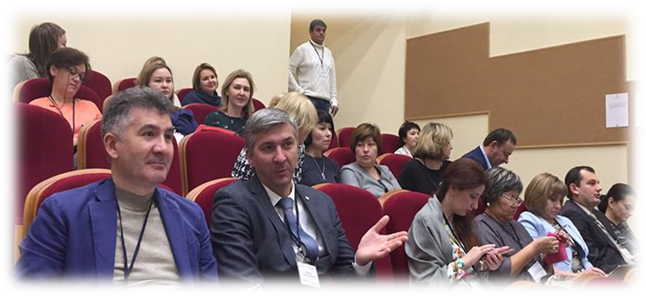 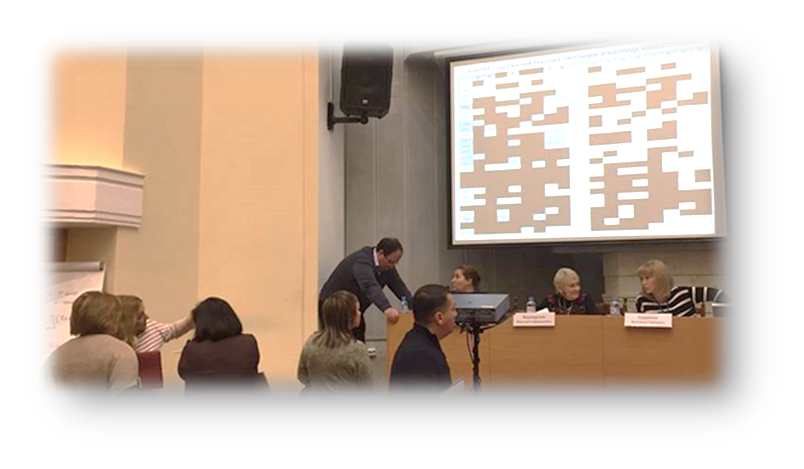 2
ОБЩИЕ ПОЛОЖЕНИЯ
раздел 1
ПРИМЕРНАЯ ПРОГРАММА, ПРОШЕДШАЯ В УСТАНОВЛЕННОМ ПОРЯДКЕ ЭКСПЕРТИЗУ И ОДОБРЕННАЯ ФУМО ПО УГСН «СОЦИОЛОГИЯ И СОЦИАЛЬНАЯ РАБОТА», РАЗМЕЩАЕТСЯ В РЕЕСТРЕ ПООП, ЯВЛЯЮЩИМСЯ ГОСУДАРСТВЕННЫМ ИНФОРМАЦИОННЫМ РЕСУРСОМ
.
РЕЕСТР ПООП  ПОКА ОТСУТСТВУЕТ
ПРИХОДИТСЯ  ДЕЙСТВОВАТЬ «В УСЛОВИЯХ НЕОПРЕДЕЛЕННОСТИ» В НАДЕЖДЕ НА ТО, ЧТО ЗАВТРА НЕ ПОМЕНЯЮТСЯ  ПРАВИЛА ИГРЫ. 
НЕЛЬЗЯ ДОПУСТИТЬ, ЧТОБЫ  СОКРАЩЕНИЕ  СРОКОВ РАЗРАБОТКИ СКАЗАЛАСЬ НА КАЧЕСТВЕ ПООП:  ПЛОХОЙ ПРОЕКТ ХУЖЕ, ЧЕМ ЕГО ОТСУТСТВИЕ
3
ХАРАКТЕРИСТИКА ПРОФЕССИОНАЛЬНОЙ ДЕЯТЕЛЬНОСТИ 
раздел 2
НАУЧНО-ИССЛЕДОВАТЕЛЬСКИЙ ТИП ЗАДАЧ
СОВЕРШЕНСТВОВАНИЕ ТЕОРЕТИЧЕСКИХ И МЕТОДОЛОГИЧЕСКИХ ПОДХОДОВ И ИССЛЕДОВАТЕЛЬСКИХ МЕТОДОВ, В ТОМ ЧИСЛЕ МЕТОДОВ СБОРА, АНАЛИЗА СОЦИОЛОГИЧЕСКОЙ ИНФОРМАЦИИ;
-ОБРАБОТКА И ИНТЕРПРЕТАЦИЯ ДАННЫХ СОЦИОЛОГИЧЕСКИХ ИССЛЕДОВАНИЙ, ДРУГОЙ ЭМПИРИЧЕСКОЙ ИНФОРМАЦИИ С ИСПОЛЬЗОВАНИЕМ ОБЪЯСНИТЕЛЬНЫХ ВОЗМОЖНОСТЕЙ СОЦИОЛОГИЧЕСКОЙ ТЕОРИИ;
ПРОГНОЗИРОВАНИЕ ИЗМЕНЕНИЙ ОБЪЕКТОВ ПРОФЕССИОНАЛЬНОЙ ДЕЯТЕЛЬНОСТИ НА ОСНОВЕ РЕЗУЛЬТАТОВ ИССЛЕДОВАНИЙ;
ПРОЕКТНЫЙ ТИП ЗАДАЧ
РАЗРАБОТКА МЕТОДИЧЕСКОГО ИНСТРУМЕНТАРИЯ, НОРМАТИВНЫХ ДОКУМЕНТОВ, ИНФОРМАЦИОННЫХ МАТЕРИАЛОВ ДЛЯ ОСУЩЕСТВЛЕНИЯ ИССЛЕДОВАТЕЛЬСКОЙ, АНАЛИТИЧЕСКОЙ И КОНСАЛТИНГОВОЙ ПРОЕКТНОЙ ДЕЯТЕЛЬНОСТИ;
РАЗРАБОТКА И ПРОВЕДЕНИЕ ИССЛЕДОВАНИЙ ПО ДИАГНОСТИКЕ, ОЦЕНКЕ, ОПТИМИЗАЦИИ СОЦИАЛЬНЫХ ПОКАЗАТЕЛЕЙ, ПРОЦЕССОВ И ОТНОШЕНИЙ;
РАЗРАБОТКА, РЕАЛИЗАЦИЯ И РАСПРОСТРАНЕНИЕ РЕЗУЛЬТАТОВ ПРОЕКТОВ ПО ИЗУЧЕНИЮ ОБЩЕСТВЕННОГО МНЕНИЯ.
4
ХАРАКТЕРИСТИКА ПРОФЕССИОНАЛЬНОЙ ДЕЯТЕЛЬНОСТИ
СОЦИАЛЬНО-ТЕХНОЛОГИЧЕСКИЙ ТИП ЗАДАЧ
СОЗДАНИЕ И ПОДДЕРЖАНИЕ НОРМАТИВНО-МЕТОДИЧЕСКОЙ  И ИНФОРМАЦИОННОЙ БАЗЫ ИССЛЕДОВАНИЙ С ЦЕЛЬЮ РАЗРАБОТКИ И РЕАЛИЗАЦИИ ПРОГРАММ СОЦИАЛЬНОГО РАЗВИТИЯ ПРЕДПРИЯТИЙ, УЧРЕЖДЕНИЙ, ТЕРРИТОРИЙ И ИНЫХ ОБЩНОСТЕЙ;
ИДЕНТИФИКАЦИЯ ПОТРЕБНОСТЕЙ И ИНТЕРЕСОВ СОЦИАЛЬНЫХ ГРУПП, ПРЕДЛОЖЕНИЕ МЕХАНИЗМОВ ИХ СОГЛАСОВАНИЯ МЕЖДУ СОБОЙ И С СОЦИАЛЬНО- ЭКОНОМИЧЕСКИМИ ПРИОРИТЕТАМИ РАЗВИТИЯ СОЦИАЛЬНЫХ ОБЩНОСТЕЙ;
СОЦИОЛОГИЧЕСКАЯ ЭКСПЕРТИЗА СОЦИАЛЬНЫХ ПРОГРАММ, ПРОЕКТОВ, ПЛАНОВ МЕРОПРИЯТИЙ, ПРОЕКТОВ НОРМАТИВНЫХ ПРАВОВЫХ  АКТОВ,  МЕТОДИЧЕСКИХ МАТЕРИАЛОВ;
НАУЧНО-МЕТОДИЧЕСКОЕ, ТЕХНИЧЕСКОЕ И ИНФОРМАЦИОННОЕ ОБЕСПЕЧЕНИЕ МАРКЕТИНГОВЫХ ИССЛЕДОВАНИЙ, РАЗРАБОТКА РЕКОМЕНДАЦИЙ ДЛЯ МАРКЕТИНГОВЫХ СЛУЖБ;
РАСПРОСТРАНЕНИЕ СОЦИОЛОГИЧЕСКИХ ЗНАНИЙ, КОНСУЛЬТИРОВАНИЕ РАБОТНИКОВ ОРГАНОВ УПРАВЛЕНИЯ, ПРЕДПРИЯТИЙ, УЧРЕЖДЕНИЙ И ОРГАНИЗАЦИЙ ПРИ РЕШЕНИИ СОЦИАЛЬНЫХ ВОПРОСОВ.
ОРГАНИЗАЦИОННО-УПРАВЛЕНЧЕСКИЙ ТИП ЗАДАЧ
ФОРМИРОВАНИЕ И АНАЛИЗ ИНФОРМАЦИОННЫХ МАССИВОВ, ОБЕСПЕЧИВАЮЩИХ МОНИТОРИНГ СОЦИАЛЬНОЙ СФЕРЫ, РАЗРАБОТКУ УПРАВЛЕНЧЕСКОГО ВОЗДЕЙСТВИЯ НА НЕЁ И ОЦЕНКУ ЭФФЕКТА УПРАВЛЕНЧЕСКОГО ВОЗДЕЙСТВИЯ, 
РАЗРАБОТКА ПРОГРАММ, МЕТОДИК И ОРГАНИЗАЦИЯ СОЦИОЛОГИЧЕСКИХ ИССЛЕДОВАНИЙ, НАПРАВЛЕННЫХ НА ОЦЕНКУ ПРОГРАММНОЙ И ПРОЕКТНОЙ ДЕЯТЕЛЬНОСТИ ОРГАНОВ УПРАВЛЕНИЯ;
СОЦИОЛОГИЧЕСКАЯ ПОДДЕРЖКА УПРАВЛЕНЧЕСКИХ ПРОЦЕССОВ В ОРГАНАХ ВЛАСТИ И УПРАВЛЕНИЯ, ОРГАНАХ МЕСТНОГО САМОУПРАВЛЕНИЯ, АДМИНИСТРАТИВНО- УПРАВЛЕНЧЕСКИХ ПОДРАЗДЕЛЕНИЯХ ОРГАНИЗАЦИЙ И УЧРЕЖДЕНИЙ;
ОЦЕНКА РЕЗУЛЬТАТИВНОСТИ И ПОСЛЕДСТВИЙ СОЦИАЛЬНОЙ И ЭКОНОМИЧЕСКОЙ ПОЛИТИКИ, СОЦИАЛЬНАЯ ЭКСПЕРТИЗА;
ПЕДАГОГИЧЕСКИЙ ТИП ЗАДАЧ
РАЗРАБОТКА И РЕАЛИЗАЦИЯ ОБРАЗОВАТЕЛЬНЫХ ПРОГРАММ СПО И ПРОГРАММ ДО
РЕЗУЛЬТАТЫ ОСВОЕНИЯ ОБРАЗОВАТЕЛЬНОЙ ПРОГРАММЫ
раздел 4
4.1. ТРЕБОВАНИЯ К РЕЗУЛЬТАТАМ ОСВОЕНИЯ ОБРАЗОВАТЕЛЬНОЙ ПРОГРАММЫ, ОБЕСПЕЧИВАЕМЫМ ДИСЦИПЛИНАМИ И ПРАКТИКАМИ ОБЯЗАТЕЛЬНОЙ ЧАСТИ
УНИВЕРСАЛЬНЫЕ КОМПЕТЕНЦИИ  (УК) ПО ФГОС
И ИНДИКАТОРЫ ИХ ДОСТИЖЕНИЯ 
8 УК
ОБЩЕПРОФЕССИОНАЛЬНЫЕ КОМПЕТЕНЦИИ  (ОПК) 
ПО ФГОС
И ИНДИКАТОРЫ ИХ ДОСТИЖЕНИЯ
4 ОПК
ОБЯЗАТЕЛЬНЫЕ ПРОФЕССИОНАЛЬНЫЕ КОМПЕТЕНЦИИ (ПК)
 ПО УСМОТРЕНИЮ ФУМО И ИНДИКАТОРЫ ИХ ДОСТИЖЕНИЯ
6
ПОВТОРЯЕМ ТО, О ЧЕМ ДОГОВОРИЛИСЬ:  ПОЧЕМУ ЗУНЫ НЕ ИНДИКАТОРЫ
ИНДИКАТОРЫ ДОСТИЖЕНИЯ КОМПЕТЕНЦИЙ – основные структурные элементы компетенции, раскрывающие ее сущность.  Пять – восемь индикаторов описывают компетенцию и не повторяются в других компетенциях.
ИНДИКАТОРЫ отражают деятельностную структуру компетенции. Они должны быть проверяемы как в процессе формирования компетенции (текущий и промежуточный контроль, включая курсовые работы и проекты), так и при итоговой аттестации. Разрабатываются для каждой компетенции на длительный срок и корректируются на основе обратной связи с вузами;
ЗУНЫ «шире», чем индикаторы достижения компетенции. Это ДЕСКРИПТОРЫ - признаки уровня освоения компетенции. Опыт реализации ФГОС 3+ показал, что сами по себе дескрипторы компетенции не достаточны для оценивания степени освоения студентом той или иной компетенции. 
ЗНАНИЯ, УМЕНИЯ, НАВЫКИ – база компетенции. Одни и те же ЗУНЫ необходимы для формирования различных компетенций. Для каждой компетенции мы имеем, по сути, открытый список дескрипторов, что делает их операциональное использование при оценке степени сформированности компетенций весьма сложным.
7
ИНДИКАТОРЫ ДОСТИЖЕНИЯ КОМПЕТЕНЦИЙ
ИНДИКАТОРЫ ДОСТИЖЕНИЯ КОМПЕТЕНЦИИ УТОЧНЯЮТ И РАСКРЫВАЮТ ФОРМУЛИРОВКУ КОМПЕТЕНЦИИ В ВИДЕ КОНКРЕТНЫХ ДЕЙСТВИЙ, ВЫПОЛНЯЕМЫХ ВЫПУСКНИКОМ
ТРЕБОВАНИЯ К ИНДИКАТОРАМ:
ДОСТАТОЧНОСТЬ;
 ИЗМЕРЯЕМОСТЬ;
 ЧЕТКОСТЬ ФОРМУЛИРОВОК;
ПРЕЕМСТВЕННОСТЬ ПО УРОВНЯМ ОБРАЗОВАНИЯ
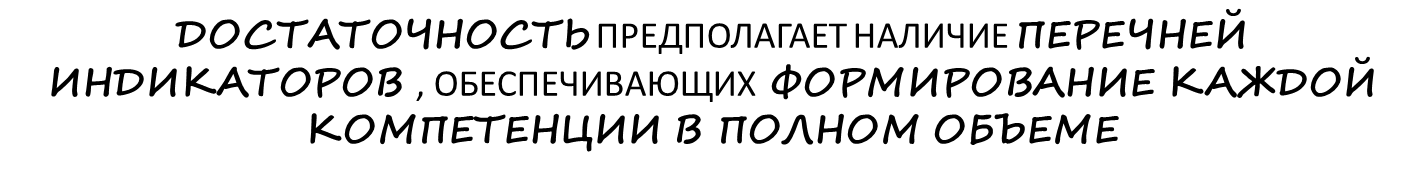 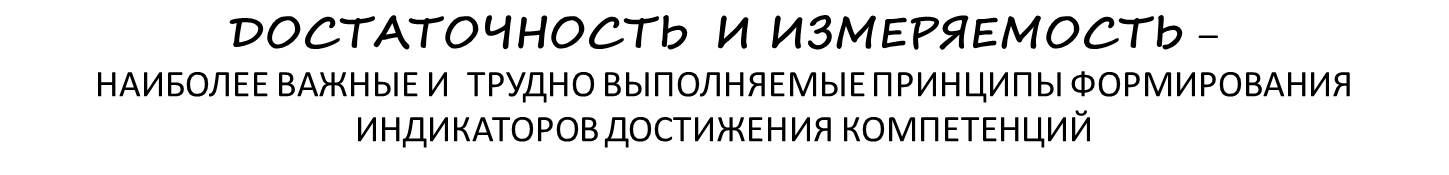 8
УНИВЕРСАЛЬНЫЕ КОМПЕТЕНЦИИ: 
РАЗРАБОТКА ИНДИКАТОРОВ
5-8 ИНДИКАТОРОВ ДЛЯ КАЖДОЙ УК
СОСТАВЛЕНИЕ ПЕРЕЧНЕЙ ИНДИКАТОРОВ ДОСТИЖЕНИЯ УНИВЕРСАЛЬНЫХ КОМПЕТЕНЦИЙ
МНОГОКРАТНОЕ ОБСУЖДЕНИЕ И МНОГОКРАТНОЕ КОРРЕКТИРОВАНИЕ
НЕОБХОДИМЫЙ ЭТАП – ПРОВЕРОЧНЫЕ СХЕМЫ ДЛЯ КАЖДОГО ИНДИКАТОРА
В РАЗРАБОТКЕ ОБОБЩЕНЫ 
МАТЕРИАЛЫ АКУР,
 ЗАМЕЧАНИЯ И РЕКОМЕНДАЦИИ ПРЕДСТАВИТЕЛЕЙ РЯДА ВЕДУЩИХ УНИВЕРСИТЕТОВ,
 РЕЗУЛЬТАТЫ ОБСУЖДЕНИЯ С ПРЕДСТАВИТЕЛЯМИ ПЕДАГОГИЧЕСКОЙ ОБЩЕСТВЕННОСТИ НА КОНФЕРЕНЦИЯХ, СЕМИНАРАХ И В СОЦИАЛЬНЫХ СЕТЯХ. 

ИСПОЛЬЗОВАНИЕ МЕЖДУНАРОДНОГО  ОПЫТА ОСНОВАНО НА  ИЗУЧЕНИИ МАТЕРИАЛОВ TUNING
9
ПРЕДЛАГАЕМЫЕ ИНДИКАТОРЫ УК-1 МАЙ 2018
НЕОБХОДИМЫЙ ЭТАП – РАЗРАБОТКА ПРОВЕРОЧНЫХ СХЕМ ДЛЯ КАЖДОГО ИНДИКАТОРА
10
ПРОВЕРОЧНЫЕ СХЕМЫ КАК ЭТАП РАЗРАБОТКИ ИНДИКАТОРОВ
11
ОПК-1 И ПРЕДЛАГАЕМЫЕ ИНДИКАТОРЫ
12
ПРЕДЛАГАЕМЫЕ  ИНДИКАТОРЫ  ОПК-2
НЕОБХОДИМЫЙ ЭТАП – РАЗРАБОТКА ПРОВЕРОЧНЫХ СХЕМ ДЛЯ КАЖДОГО ИНДИКАТОРА
13
ПРЕДЛАГАЕМЫЕ ИНДИКАТОРЫ ОПК-3
14
ПРЕДЛАГАЕМЫЕ ИНДИКАТОРЫ ОПК-4
15
НЕОБХОДИМЫЙ ЭТАП – РАЗРАБОТКА ПРОВЕРОЧНЫХ СХЕМ ДЛЯ КАЖДОГО ИНДИКАТОРА
ОБЯЗАТЕЛЬНЫЕ ПРОФЕССИОНАЛЬНЫЕ КОМПЕТЕНЦИИ И ИНДИКАТОРЫ ИХ ДОСТИЖЕНИЯ
16
НЕОБХОДИМЫЙ ЭТАП – РАЗРАБОТКА ПРОВЕРОЧНЫХ СХЕМ ДЛЯ КАЖДОГО ИНДИКАТОРА
ОБЯЗАТЕЛЬНЫЕ ПРОФЕССИОНАЛЬНЫЕ КОМПЕТЕНЦИИ  И ИНДИКАТОРЫ ИХ ДОСТИЖЕНИЯ
17
ПРИМЕРНАЯ СТРУКТУРА И  СОДЕРЖАНИЕ ОПОП
раздел 5
РЕКОМЕНДУЕМЫЙ ОБЪЕМ ОБЯЗАТЕЛЬНОЙ ЧАСТИ ОБРАЗОВАТЕЛЬНОЙ ПРОГРАММЫ 
141-147  З. Е.
ПОМИМО ОБЯЗАТЕЛЬНЫХ ПРАКТИК (УЧЕБНОЙ И ПРОИЗВОДСТВЕННОЙ) ВУЗ ВПРАВЕ УСТАНОВИТЬ ДОПОЛНИТЕЛЬНЫЙ ТИП (ТИПЫ) УЧЕБНОЙ И (ИЛИ) ПРОИЗВОДСТВЕННОЙ ПРАКТИК
ПРИМЕРНЫЙ УЧЕБНЫЙ ПЛАН ПРЕДЛАГАЕТСЯ ПРЕДСТАВИТЬ В ВИДЕ ПРИМЕРНОГО УЧЕБНОГО ПЛАНА ОБЯЗАТЕЛЬНОЙ ЧАСТИ ОП И МЕТОДИЧЕСКИХ РЕКОМЕНДАЦИЙ  ПО ФОРМИРОВАНИЮ ВАРИАТИВНОЙ ЧАСТИ
ПЕРЕЧЕНЬ РЕКОМЕНДУЕМЫХ  ОБЯЗАТЕЛЬНЫХ УЧЕБНЫХ ДИСЦИПЛИН
ОБОБЩЕНИЕ ПРЕДЛОЖЕНИЙ  ЧЛЕНОВ РАБОЧЕЙ ГРУППЫ (ГАУГН ,МГУ, МГЛУ, НИУ ВШЭ, ФИНАНСОВЫЙ УНИВЕРСИТЕТ) С УЧЕТОМ ПРЕЕМСТВЕННОСТИ ФГОС  И ТРЕБОВАНИЙ К ФОРМИРОВАНИЮ КОМПЕТЕНЦИЙ
 
История, Философия, Иностранный язык, Логика, Экономическая теория (Экономика), Основы права (Правоведение) , Психология,
 Основы  высшей математики, Теория вероятностей и математическая  статистика, Современные информационные технологии  в социальных наук, Методы прикладной статистики для социологов, 
Основы  социологической теории (Общая социология), Экономическая социология, Социальная психология, Социология политики (Политическая социология), Социология управления (Социальное управление).
18
ПРИМЕРНЫЕ РАБОЧИЕ ПРОГРАММЫ ДИСЦИПЛИН И ПРАКТИК
раздел 5.3
Перечень рабочих программ дисциплин (модулей) и практик, а также формат их представления – на усмотрение ФУМО.
ПРЕДЛАГАЕМЫЙ ФОРМАТ ПРЕДСТАВЛЕНИЯ  РАБОЧИХ ПРОГРАММ:  
- КОМПЕТЕНЦИИ, ФОРМИРУЕМЫЕ В ДИСЦИПЛИНЕ (ПРАКТИКЕ); 
- ИНДИКАТОРЫ ДОСТИЖЕНИЯ  ФОРМИРУЕМЫХ КОМПЕТЕНЦИЙ;  
- ДЕСКРИПТОРЫ (ЗНАНИЯ, УМЕНИЯ, ОПЫТ);
ЗАВЕРШАЮЩИЕ  ЭТАПЫ ПРЕДСТАВЛЕНИЯ РАБОЧИХ ПРОГАММ:

АНАЛИЗ ФОРМИРОВАНИЯ В СОВОКУПНОСТИ  РАБОЧИХ ПРОГРАММ  ДИСЦИПЛИН И ПРАКТИК  ОБЯЗАТЕЛЬНЫХ КОМПЕТЕНЦИЙ  И ИНДИКАТОРОВ ИХ ДОСТИЖЕНИЯ;
КОРРЕКТИРОВАНИЕ РАБОЧИХ ПРОГРАММ НА ОСНОВЕ АНАЛИЗА
19
ОБЯЗАТЕЛЬНЫЕ  УЧЕБНЫЕ ДИСЦИПЛИНЫ
ФОРМИРОВАНИЕ КОМПЕТЕНЦИИ УК-1
20
ОБЯЗАТЕЛЬНЫЕ  УЧЕБНЫЕ ДИСЦИПЛИНЫ
ФОРМИРОВАНИЕ КОМПЕТЕНЦИИ УК-6
21
ОБЯЗАТЕЛЬНЫЕ  УЧЕБНЫЕ ДИСЦИПЛИНЫ
ФОРМИРОВАНИЕ КОМПЕТЕНЦИИ 0ПК-2
22
ФОРМИРОВАНИЕ КОМПЕТЕНЦИЙ В ОБЯЗАТЕЛЬНЫХ  УЧЕБНЫХ  ДИСЦИПЛИНАХ
СОВРЕМЕННЫЕ ИНФОРМАЦИОННЫЕ ТЕХНОЛОГИИ В СОЦИАЛЬНЫХ НАУКАХ
23
РЕСУРСНАЯ БАЗА  КОМПЕТЕНЦИЙ В УЧЕБНЫХ  ДИСЦИПЛИНАХ
СОВРЕМЕННЫЕ ИНФОРМАЦИОННЫЕ ТЕХНОЛОГИИ В СОЦИАЛЬНЫХ НАУКАХ
ЗНАЕТ  / ПОНИМАЕТ: 
основные подходы к применению информационных технологий при решении профессиональных задач социолога (УК -1.2);  методы поиска информации в сети Интернет; (УК -1.3).  правила библиографирования информационных источников; (УК-1.2) библиометрические и наукометрические методы анализа информационных потоков (УК -1.3) основные методы классификации и оценки информационных ресурсов (ОПК-1.1).;
 УМЕЕТ: 
получать  требуемую информацию из различных типов источников, включая Интернет и зарубежную литературу; (УК -1.3.) работать с информацией в глобальных компьютерных сетях (УК -1.3.) самостоятельно обеспечивать информационные потребности на основе знания методов эффективного поиска, обработки и анализа научной информации; (УК-1.3,  ОПК-1.1); использовать современные информационные технологии для создания баз данных, презентации целей и результатов проектной деятельности (ОПК-1.1); обработать, организовать и управлять полученными информационными массивами или отдельными источниками; (УК-1.2  ОПК-1.1) применять технологические знания и приемы для организации и управления информацией, полученной в результате поисковой и аналитической деятельности  (УК-1.2); использовать полученную информацию в исследовательских и учебных процессах  (УК -1.5.); 
ВЛАДЕЕТ: 
основными методами, способами и средствами получения, хранения, переработки информации, навыками работы с компьютером как средством управления информацией (О(ПК-1.2.  ОПК-1.4.) навыками научного анализа социальных проблем и процессов УК-2.5.); основами автоматизации решения задач вычислительного характера в области социальных наук (УК-1.5)
ИМЕЕТ ОПЫТ;
 поиска и работы с информацией в глобальных компьютерных сетях (УК -1.3. ОПК-1.2.); применения аналитических методов библиометрии при исследовании информационных потоков. (УК -1.3.)
24
5.5. РЕКОМЕНДАЦИИ ПО РАЗРАБОТКЕ ФОНДОВ ОЦЕНОЧНЫХ СРЕДСТВ ДЛЯ ПРОМЕЖУТОЧНОЙ АТТЕСТАЦИИ ПО ДИСЦИПЛИНАМ (МОДУЛЯМ) И ПРАКТИКАМ

Формат представления – на усмотрение ФУМО.
При разработке оценочных средств рекомендуется учитывать инструменты оценки и оценочные средства, входящие в комплект оценочных средств (КОС), предназначенных для оценки профессиональных квалификаций, относящихся к сопряженным ПС (при наличии) и используемым в рамках системы независимой оценки квалификаций (НОК).

5.6. РЕКОМЕНДАЦИИ ПО РАЗРАБОТКЕ ПРОГРАММЫ ГОСУДАРСТВЕННОЙ ИТОГОВОЙ АТТЕСТАЦИИ
Формат представления – на усмотрение ФУМО.
25
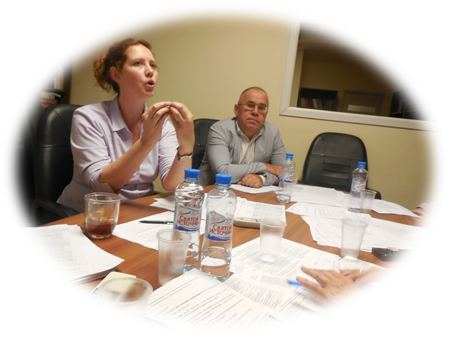 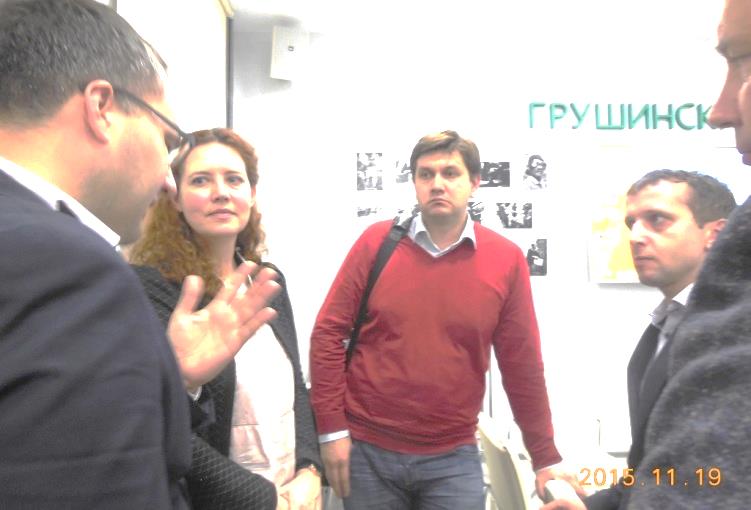 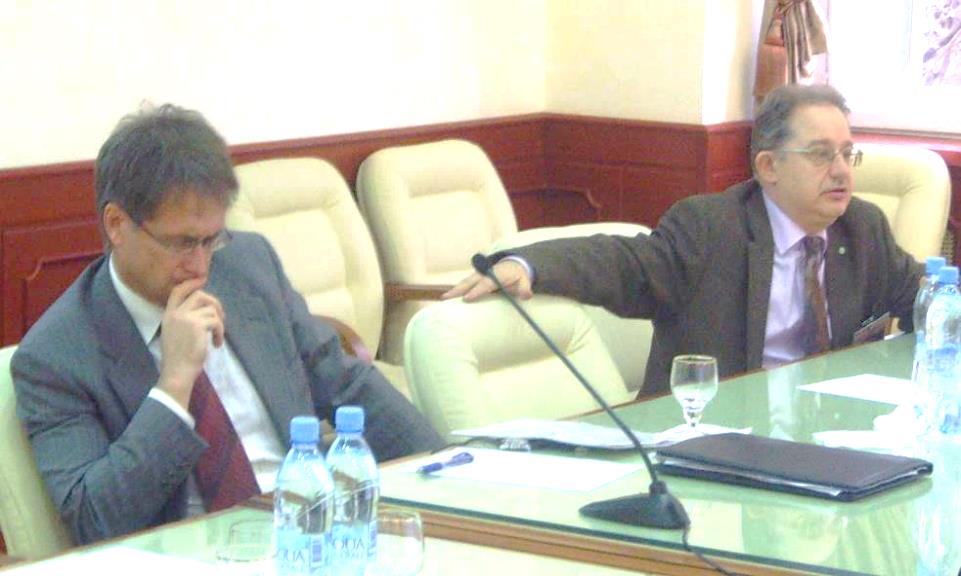 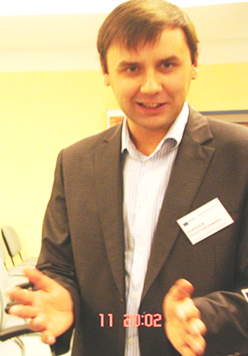 Благодарим за внимание
Очень надеемся на  Ваше участие в разработке ПООП
mbershadskaya@hse.ru
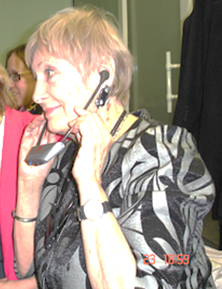 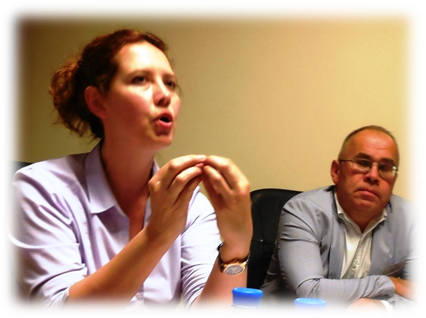 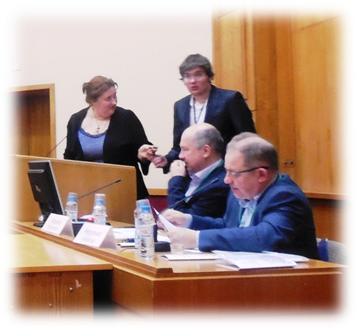 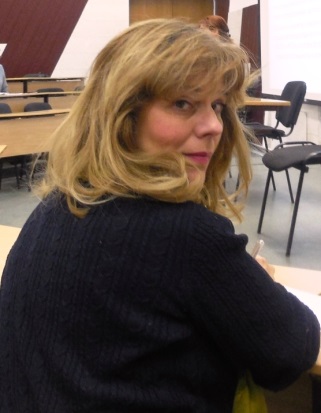 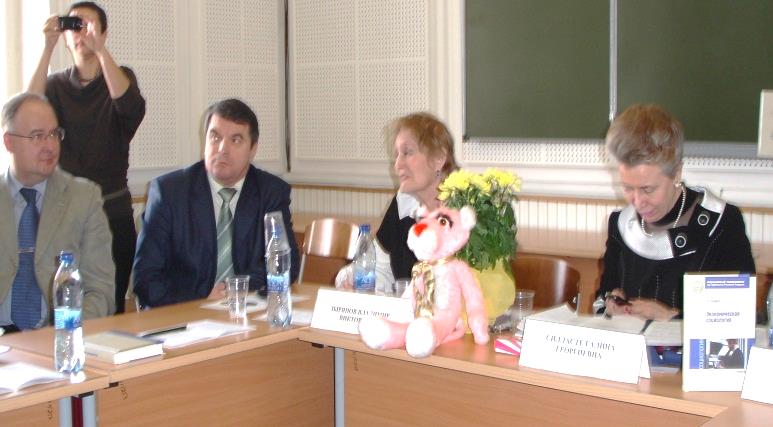 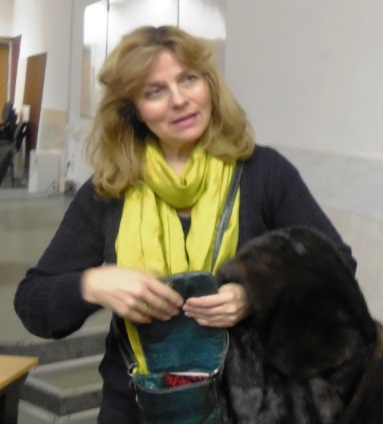 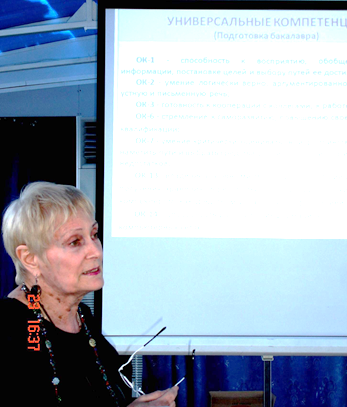 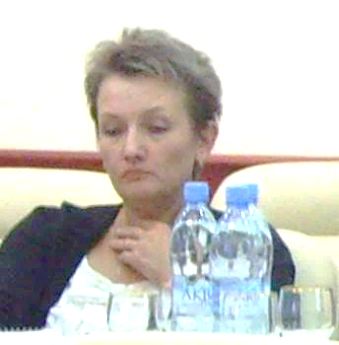 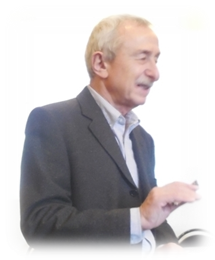 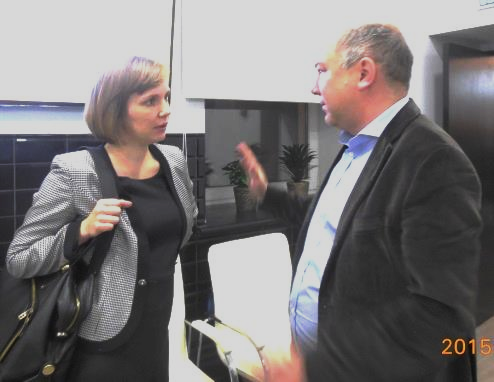 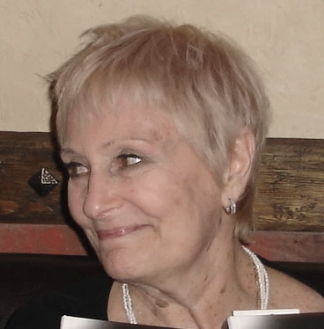 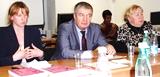 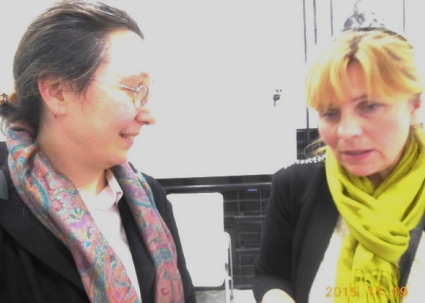 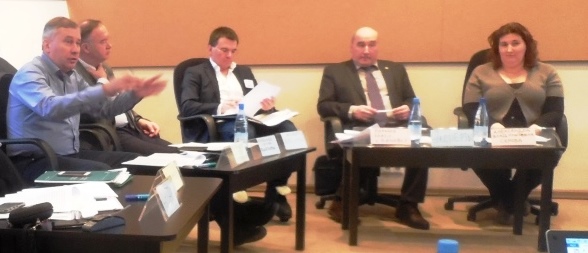 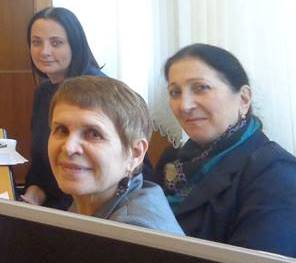 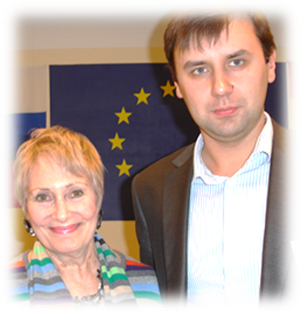 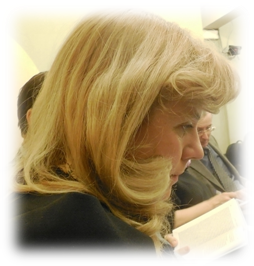 26